45 for 45
45 images to celebrate 45 years of SI King’s Lynn -  my life as a Soroptimist
By Kim
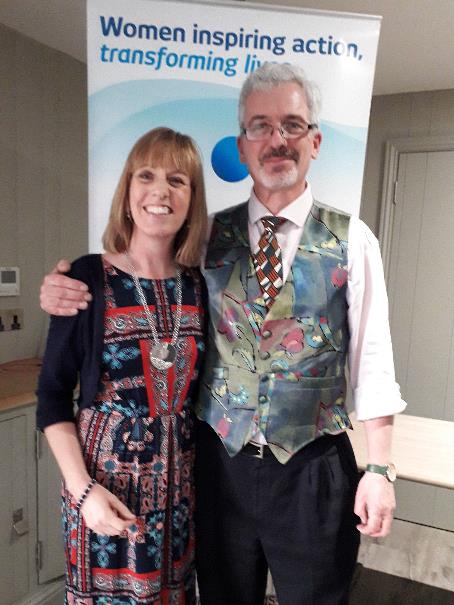 Meeting Interesting people
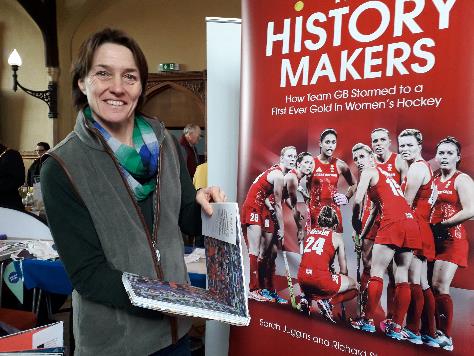 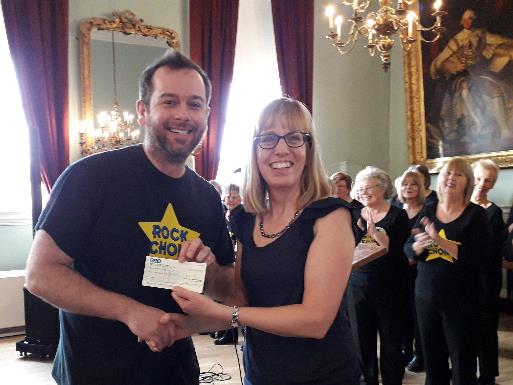 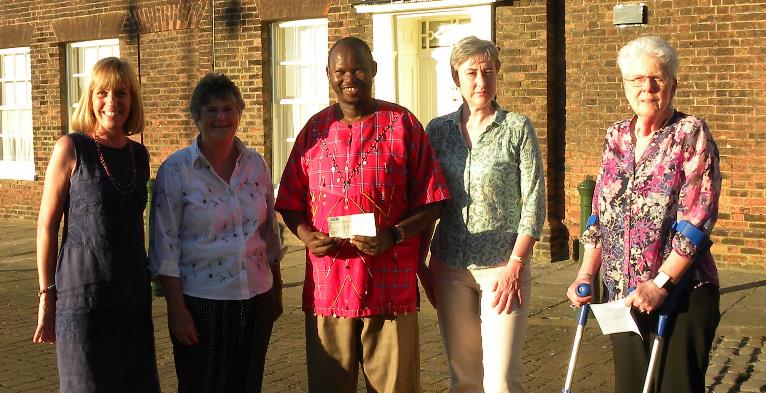 Liverpool
Glasgow
Cardiff
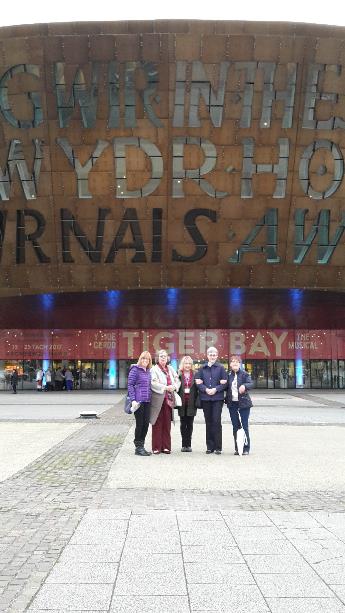 Going to Conference
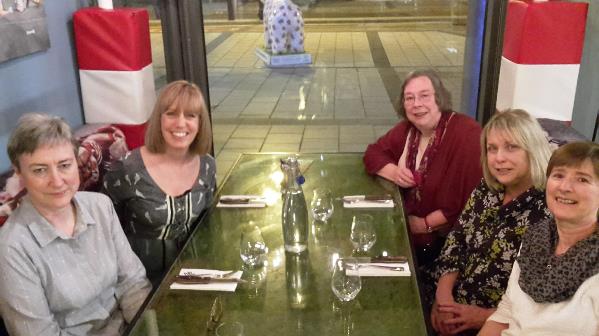 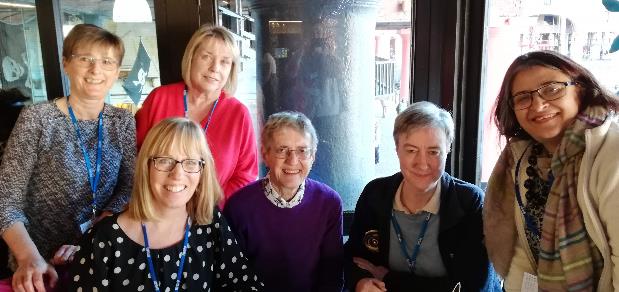 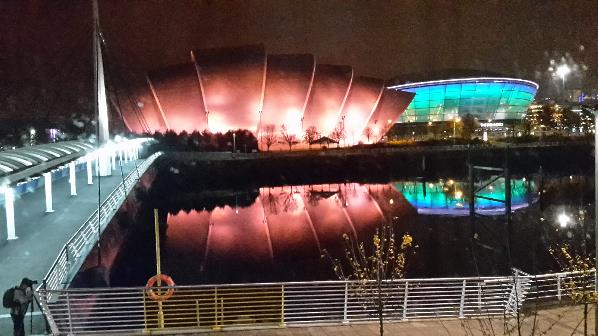 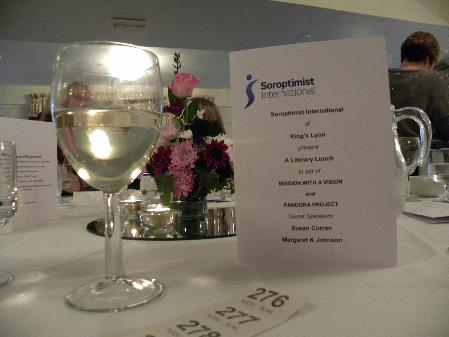 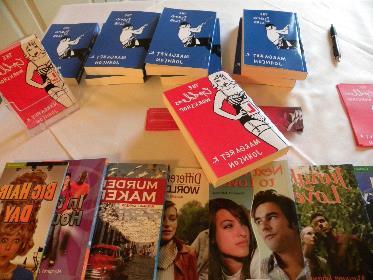 Fund-raising events
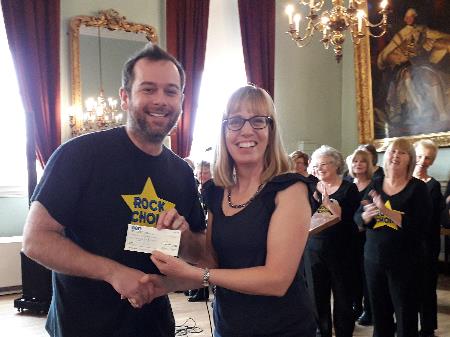 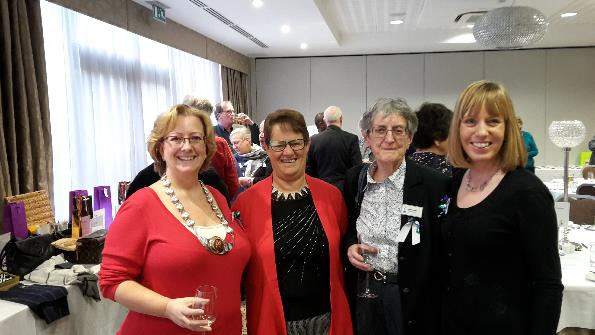 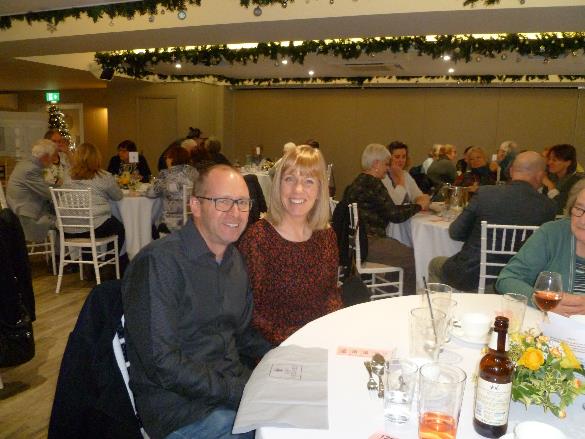 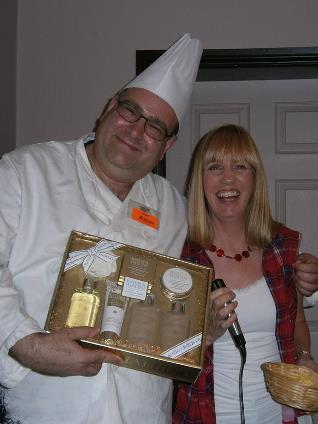 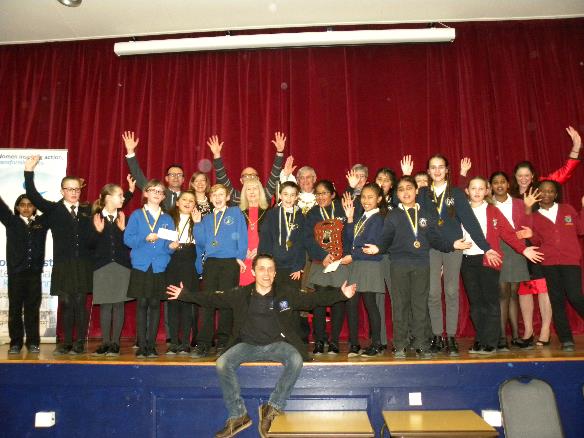 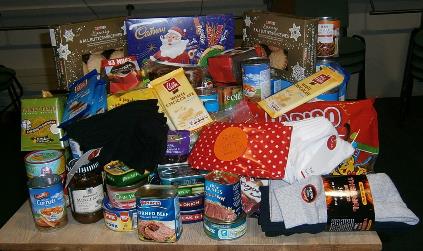 Community Action
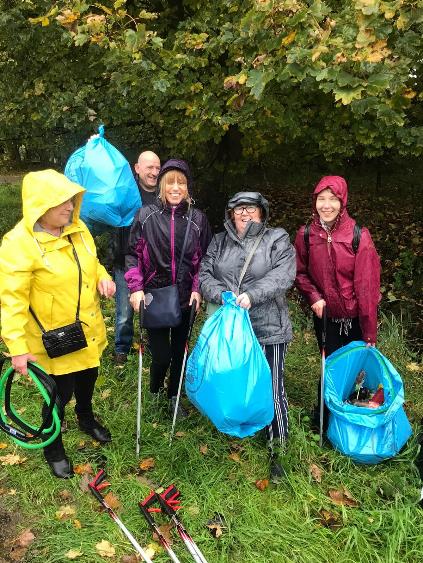 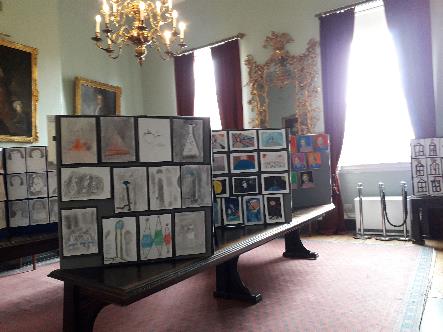 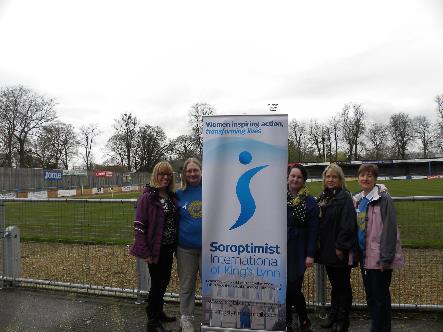 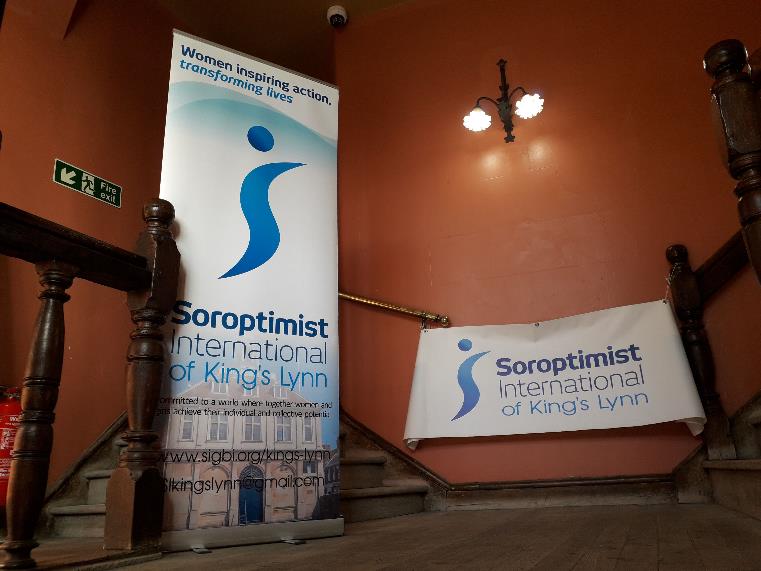 Look Out for Us!
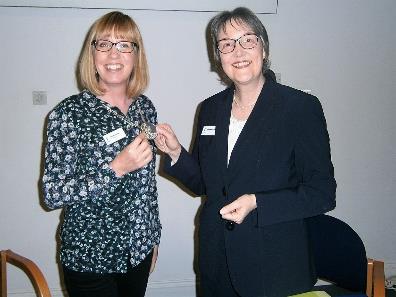 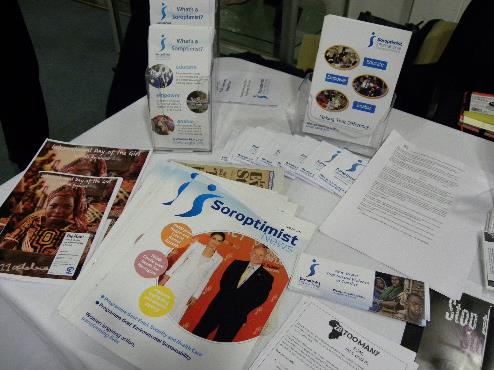 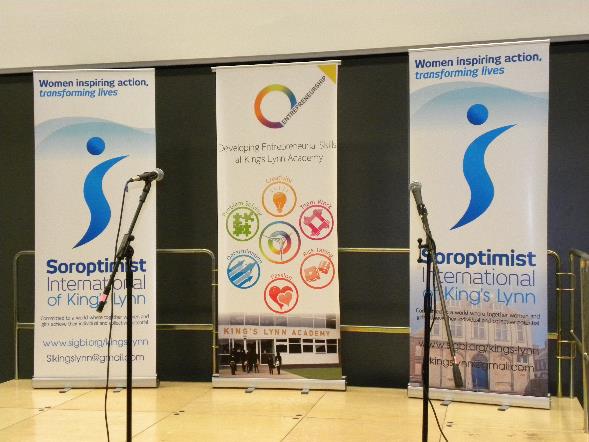 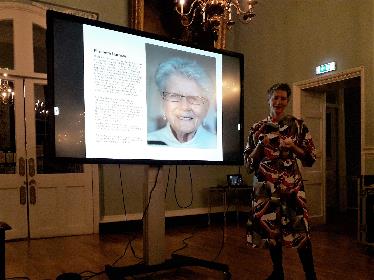 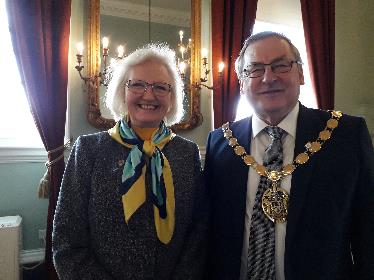 International Women’s Day events
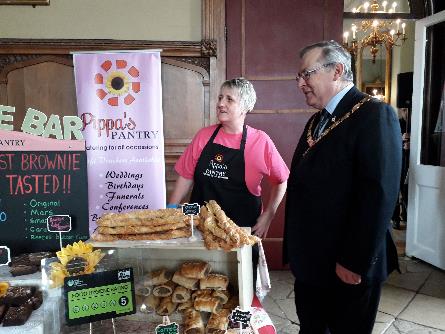 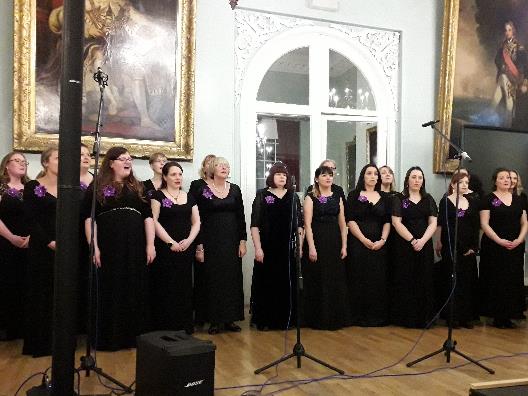 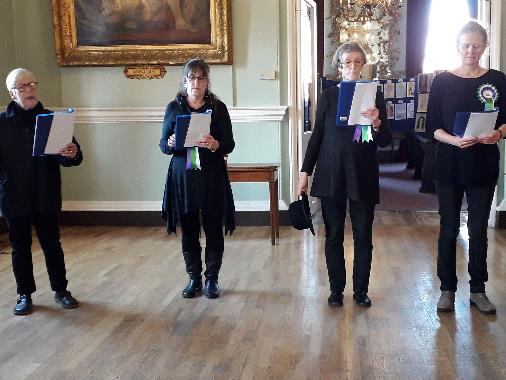 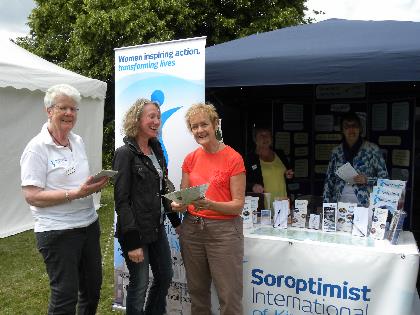 So many different activities...
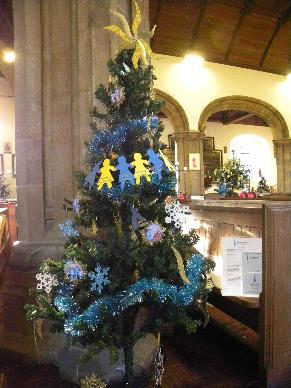 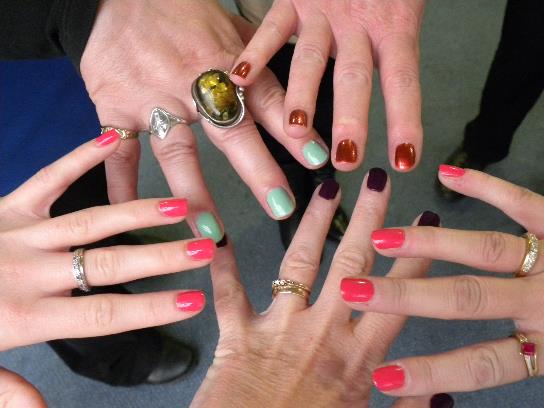 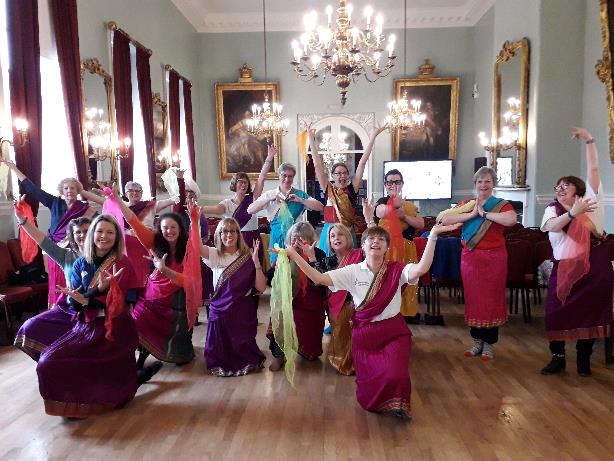 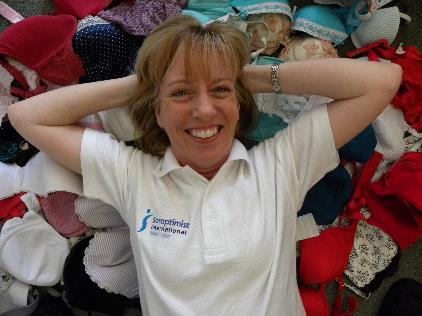 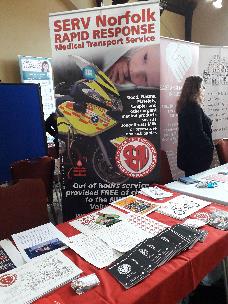 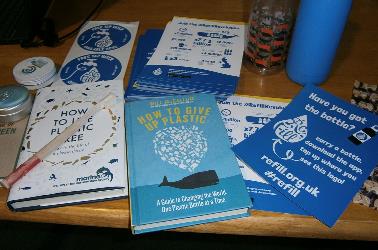 So many different people…
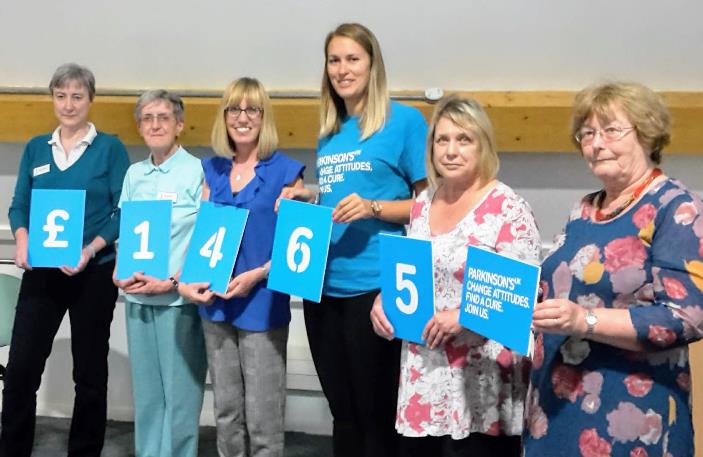 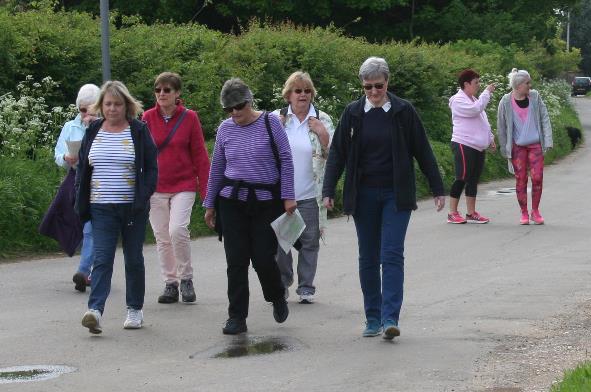 To find out more…
https://sigbi.org/kings-lynn/contact-us/